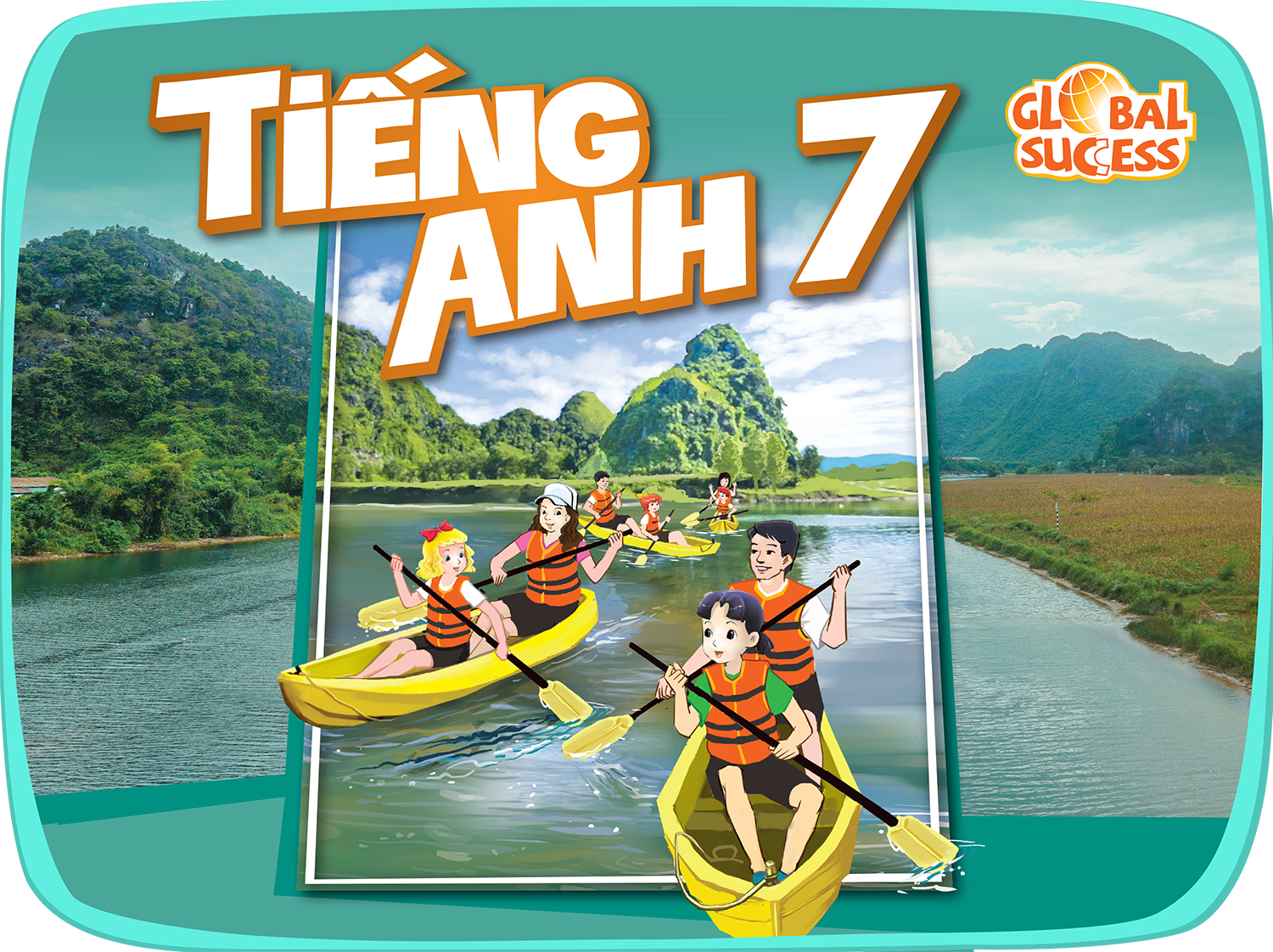 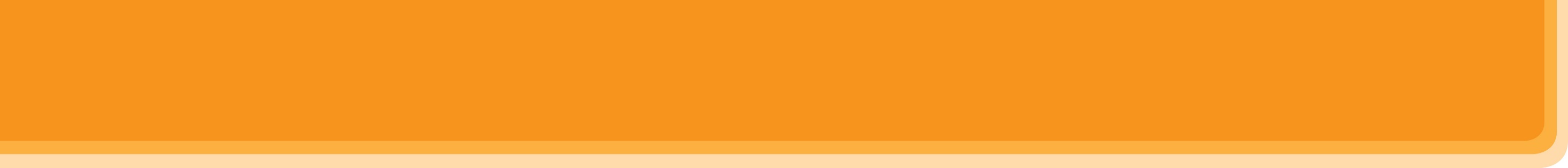 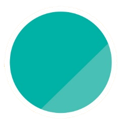 9
FESTIVALS AROUND THE WORLD
Unit
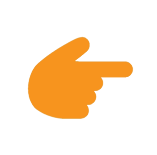 LESSON 2: A CLOSER LOOK 1
Unit
HOBBIES
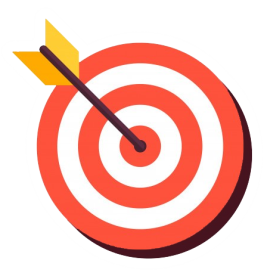 OBJECTIVES
By the end of the lesson, students will be able to gain:
1. Knowledge:  
- Vocabulary: types of festivals and festival activities.
- Pronunciation: pronounce two-syllable words with correct stress.
2. Core competence
- Develop communication skills and creativity
- Be collaborative and supportive in pairwork and teamwork
- Actively join in class activities
3. Personal qualities
- Develop self-study skills
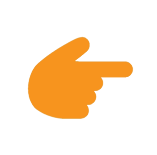 LESSON 2: A CLOSER LOOK 1
Game: Hot seat
WARM-UP
Vocabulary
Task 1: Write under each picture a festival name from the box. 
Task 2 Complete the table below with the phrases from the box.
 Task 3: Fill in each blank with a word or phrase from the box.
VOCABULARY
PRONUNCIATION
Pronunciation
Task 4: Listen and repeat. Then underline the stressed syllable in each word.
Task 5: Listen and repeat the sentences. Underline the stressed syllables in the bold words.
PRODUCTION
Game: Up and down
CONSOLIDATION
Wrap-up
Home work
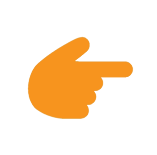 LESSON 2: A CLOSER LOOK 1
Game: Hot seat
WARM-UP
Aims of the stage:
To activate students’ knowledge.
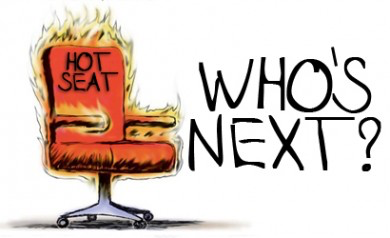 [Speaker Notes: Teacher divides the class into 2 teams. Each team will send a leader to play the game on the board.
Teacher explains the instructions of the game: 
Each leader stands against the board.
Teacher shows/ writes the names of the festivals (exercise 5 – page 93).
Other members from each team describe the festivals and let the leader guess the names of the festivals.
The team with more correct answers is the winner.]
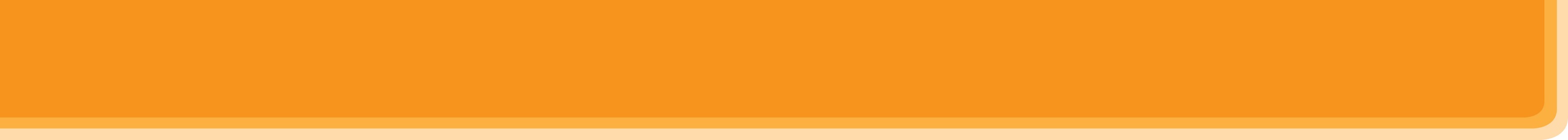 WARM-UP
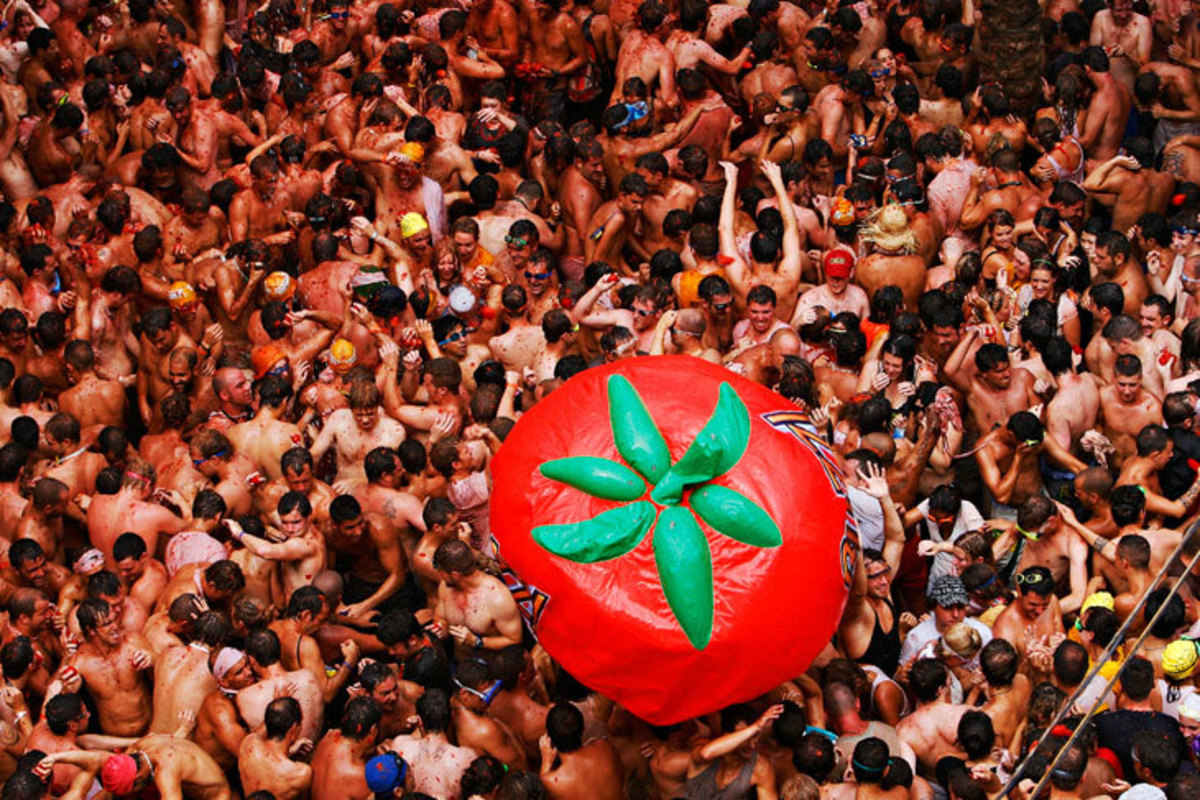 La Tomatina
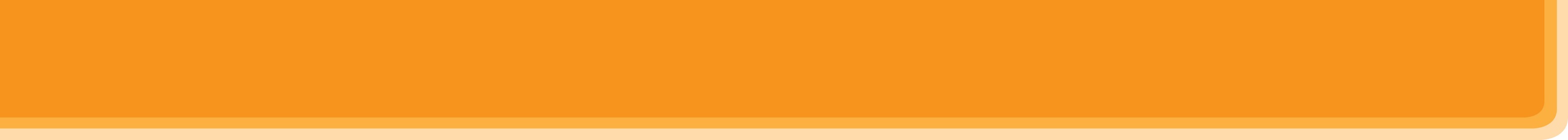 WARM-UP
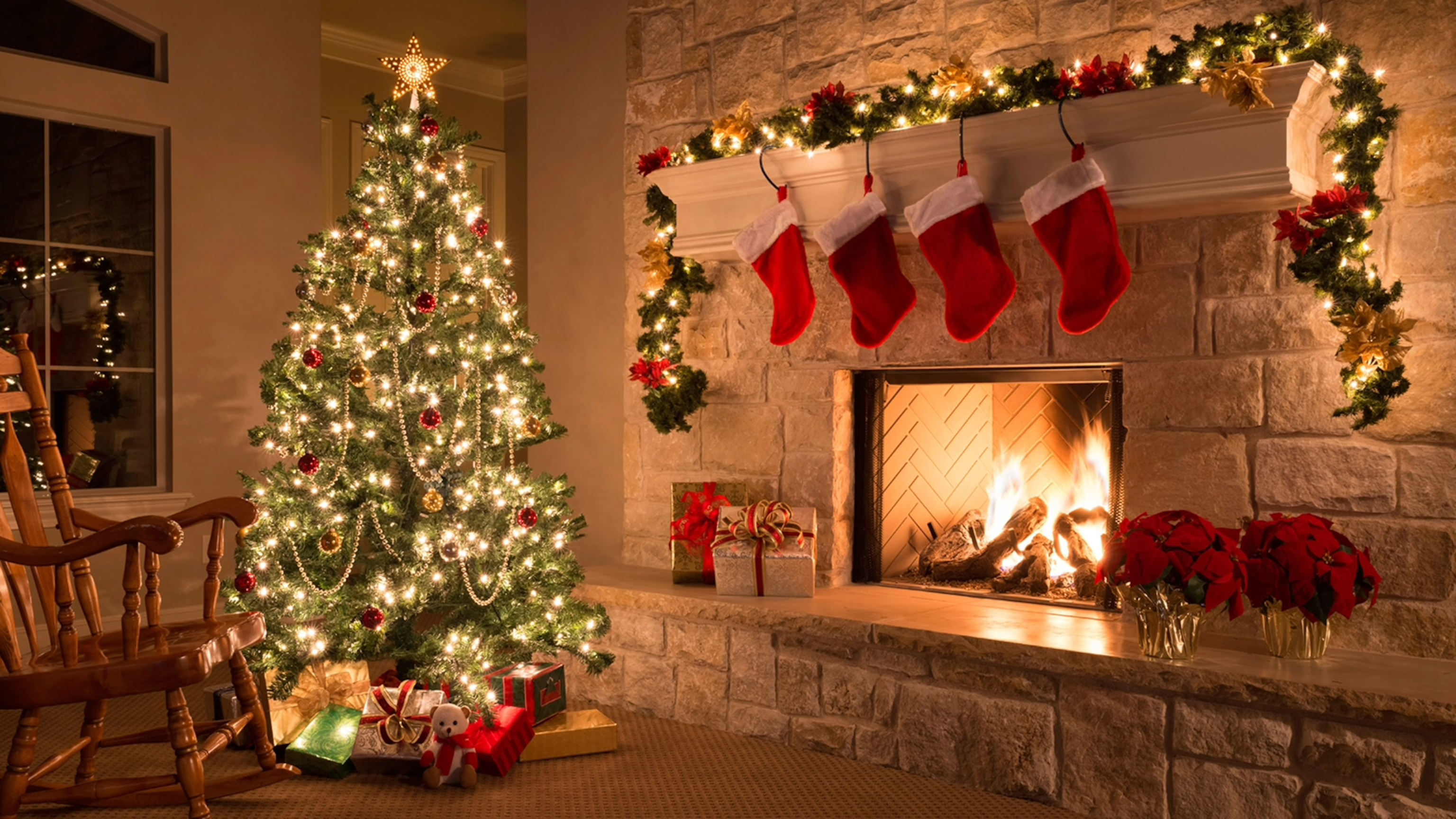 Christmas
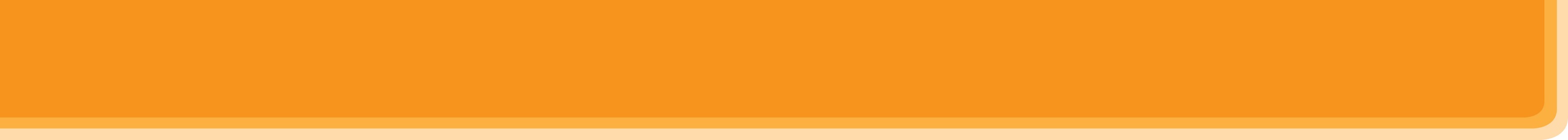 WARM-UP
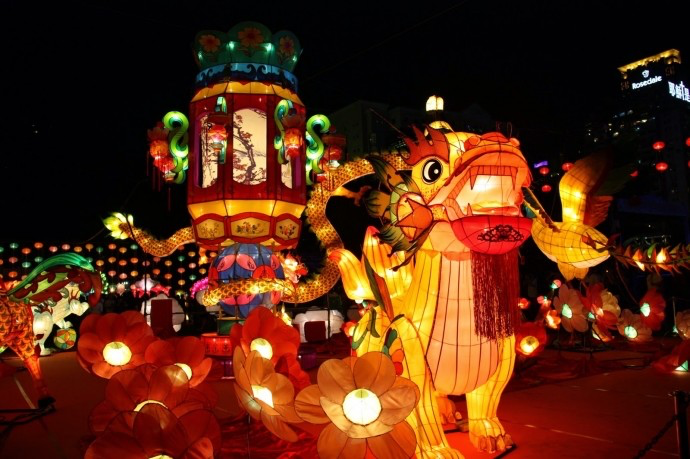 Mid-Autumn Festival
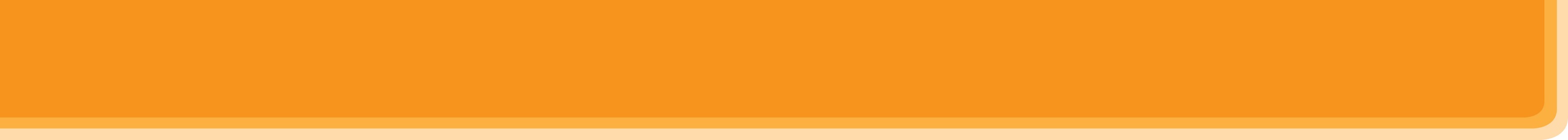 WARM-UP
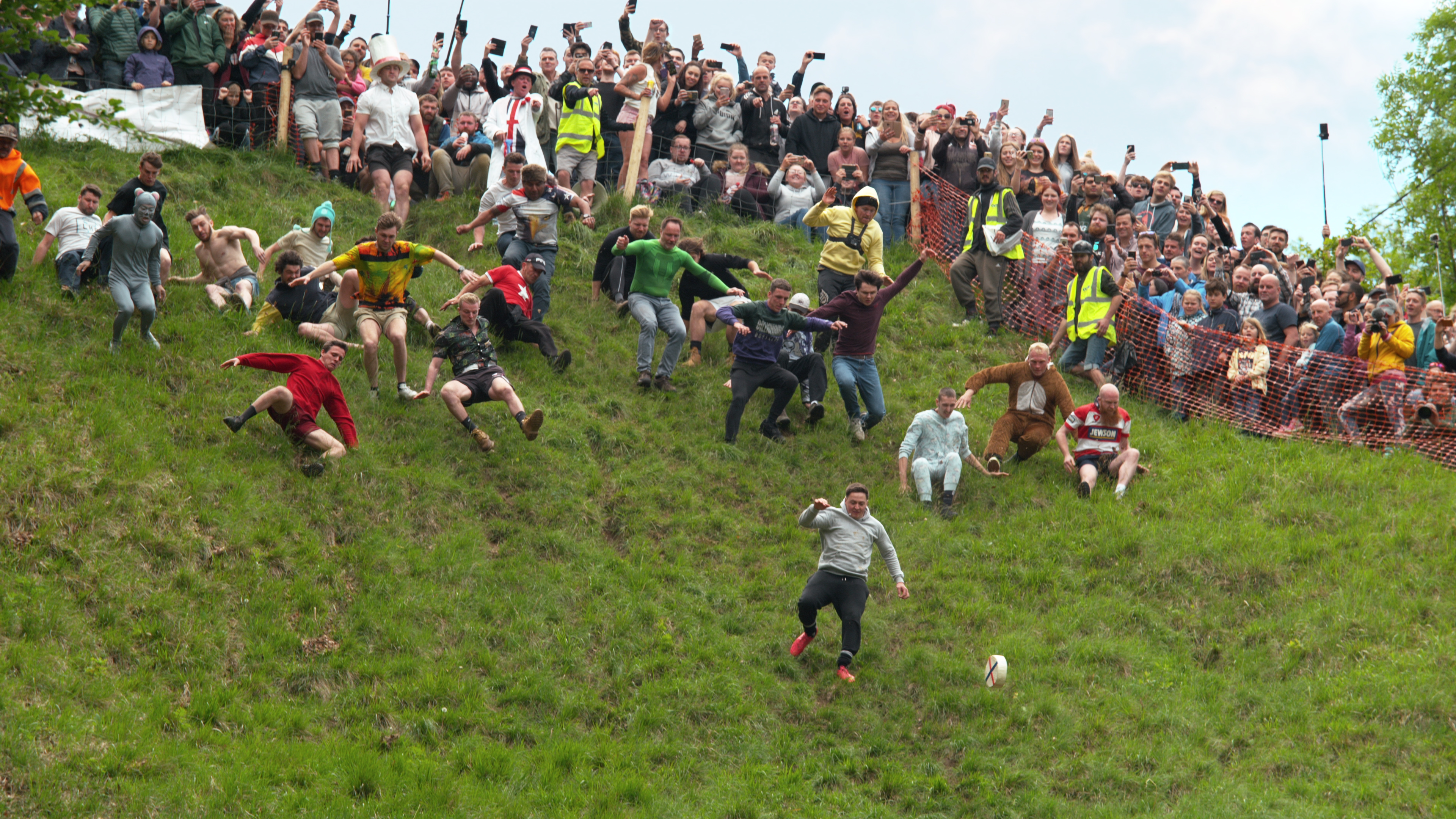 Cheese rolling
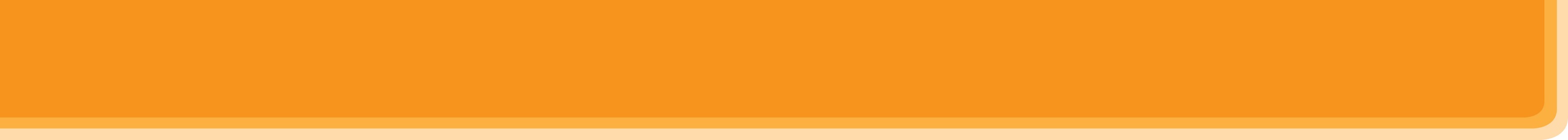 WARM-UP
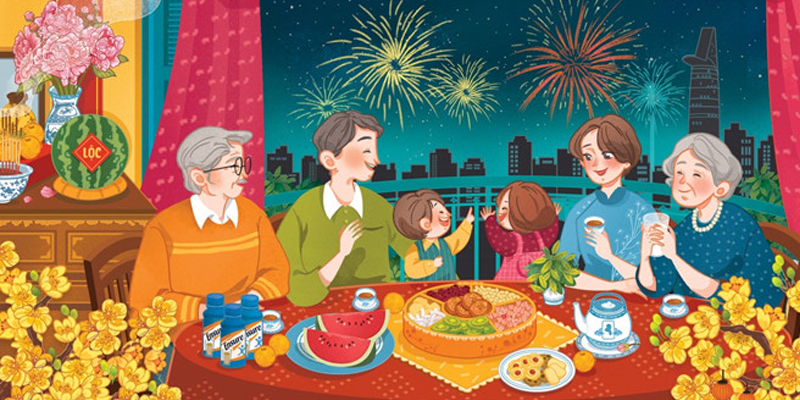 Tet
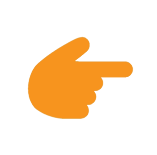 LESSON 2: A CLOSER LOOK 1
Game: Hot seat
WARM-UP
Vocabulary
Task 1: Write under each picture a festival name from the box. 
Task 2 Complete the table below with the phrases from the box.
 Task 3: Fill in each blank with a word or phrase from the box.
VOCABULARY
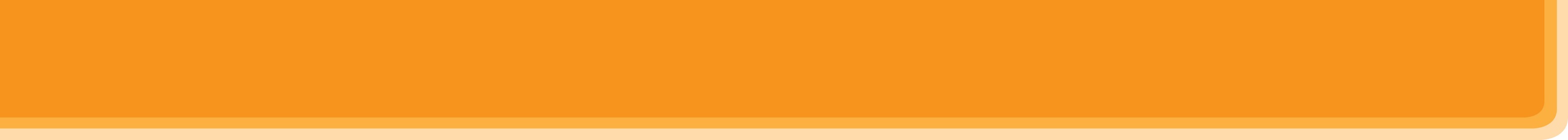 PRESENTATION
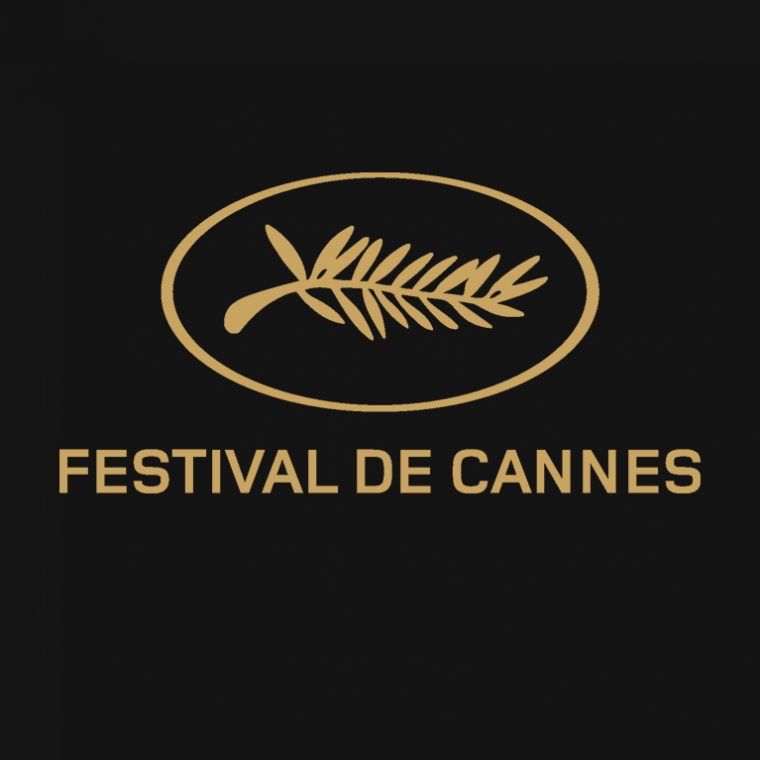 Cannes Film Festival
/kæn fɪlm fes.tɪ.vl/
Liên hoan phim Cannes
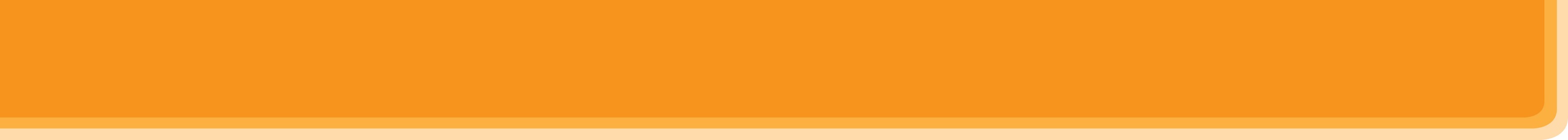 PRESENTATION
Thanksgiving
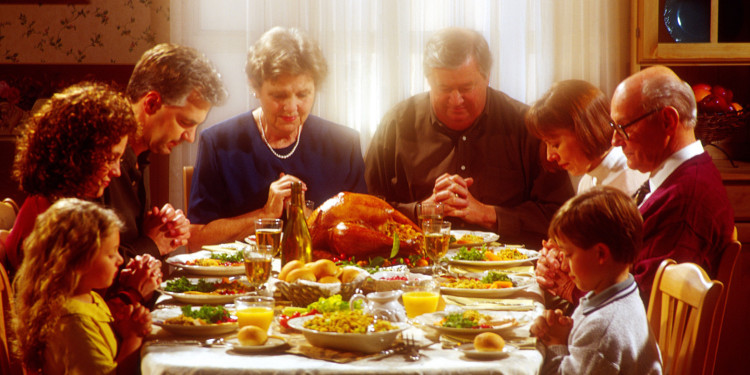 /ˌθæŋksˈɡɪv.ɪŋ/
Lễ Tạ ơn
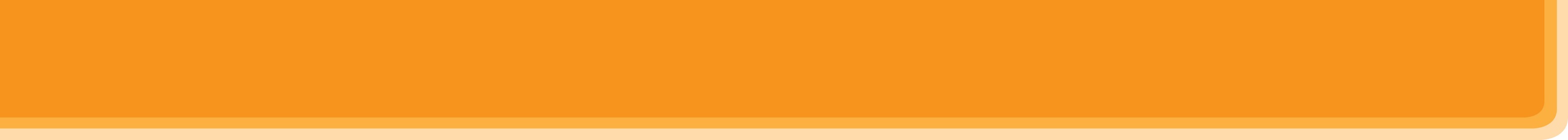 PRESENTATION
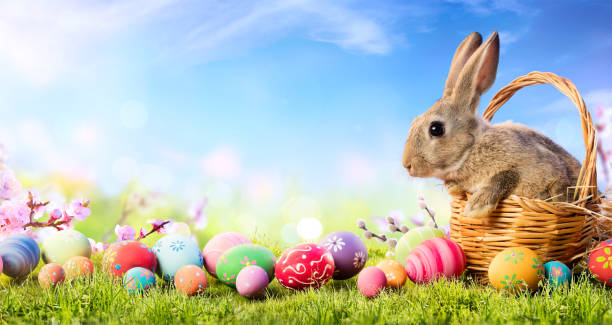 Easter (n)
/ˈiː.stər/
Lễ Phục sinh
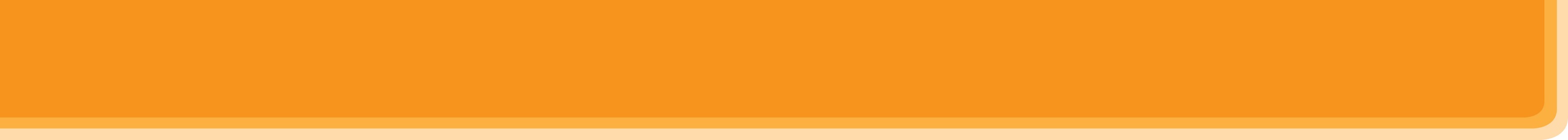 PRESENTATION
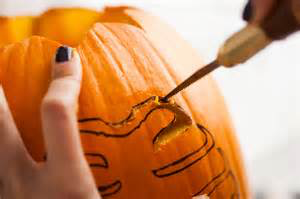 carve (v)
/kɑːv/
chạm, khắc
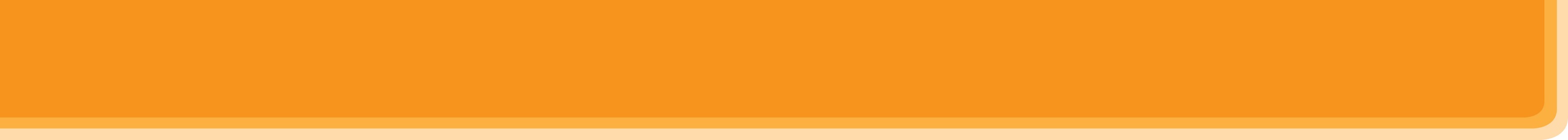 PRESENTATION
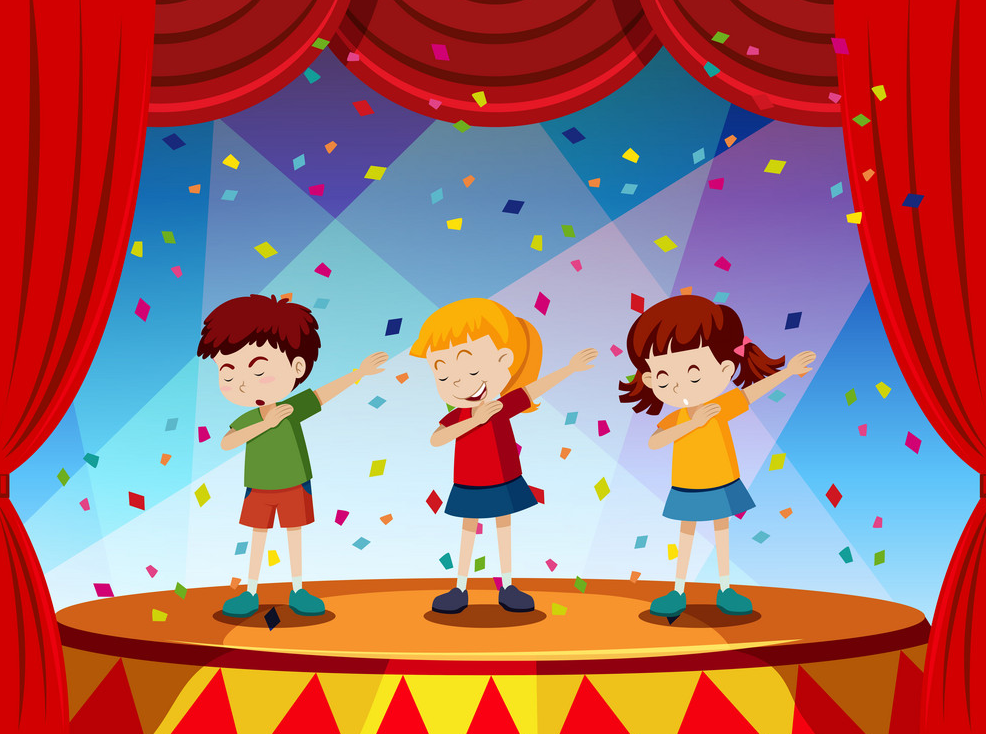 perform (v)
/pəˈfɔːm/
biểu diễn
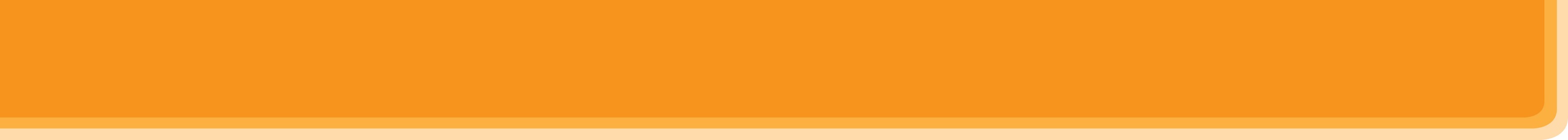 PRESENTATION
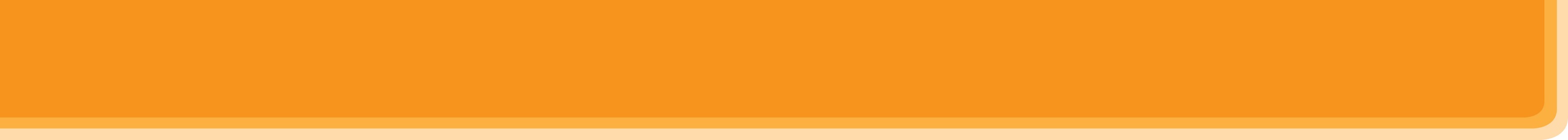 VOCABULARY
1
Write under each picture a festival name from the box.
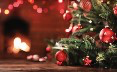 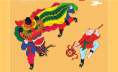 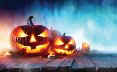 1. ___________
3. ___________
2. ___________
Mid-Autumn Festival
Christmas
Halloween
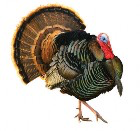 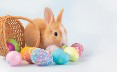 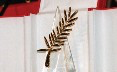 4. ___________
6. ___________
5. _________________
Thanksgiving
Cannes Film Festival
Easter
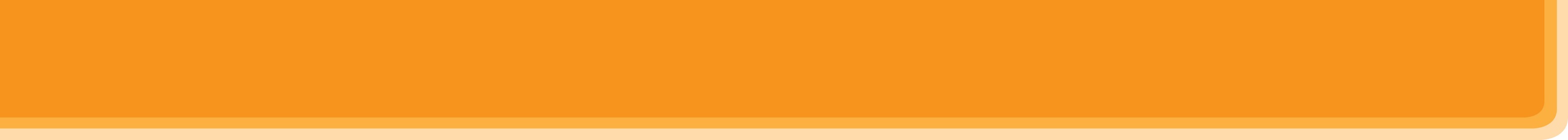 VOCABULARY
2
Complete the table below with the phrases from the box.
painting eggs
chocolate eggs
candy apples
carving pumpkins
moon cakes
performing a lion dance
turkey
having a feast
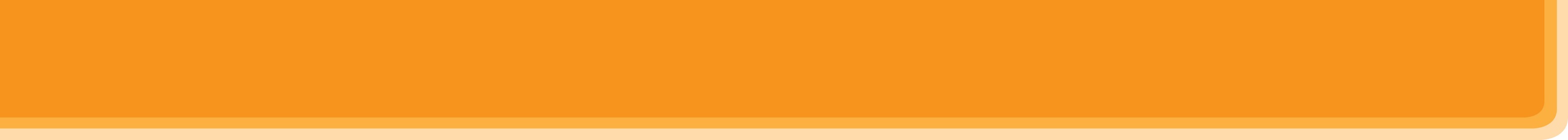 VOCABULARY
3
Fill in blank with a word/phrase from the box.
At ______________, people give gifts to each other. 
My children love ______________ at Easter. 
How many ______________ do you need for the Halloween party? 
At the _________________, there are many interesting films. 
Performing lion dances is one of the activities at the _________________. 
Bill’s mum is cooking a ______________ for Thanksgiving.
Christmas
painting eggs
candy apples
Cannes Film Festival
Mid-Autumn Festival
turkey
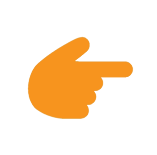 LESSON 2: A CLOSER LOOK 1
Game: Hot seat
WARM-UP
Vocabulary
Task 1: Write under each picture a festival name from the box. 
Task 2 Complete the table below with the phrases from the box.
 Task 3: Fill in each blank with a word or phrase from the box.
VOCABULARY
PRONUNCIATION
Pronunciation
Task 4: Listen and repeat. Then underline the stressed syllable in each word.
Task 5: Listen and repeat the sentences. Underline the stressed syllables in the bold words.
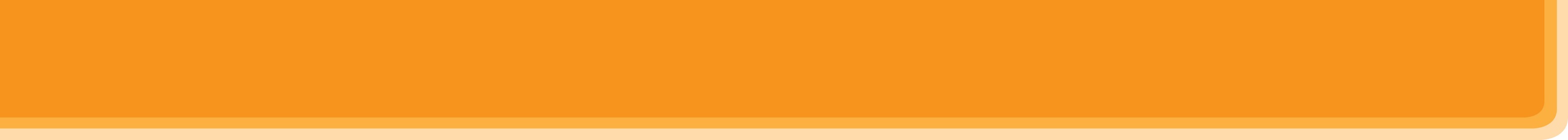 PRONUNCIATION
Stress in two-syllable words
Aims of the stage:
To let students identify how to pronounce two-syllable words with correct stress
To let students practice pronouncing two-syllable words with correct stress in sentences
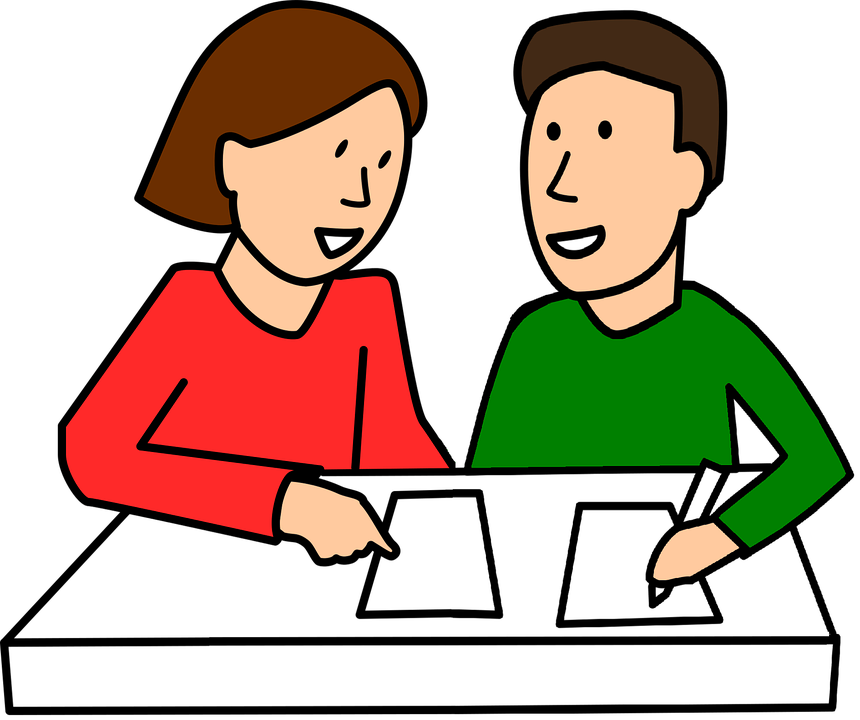 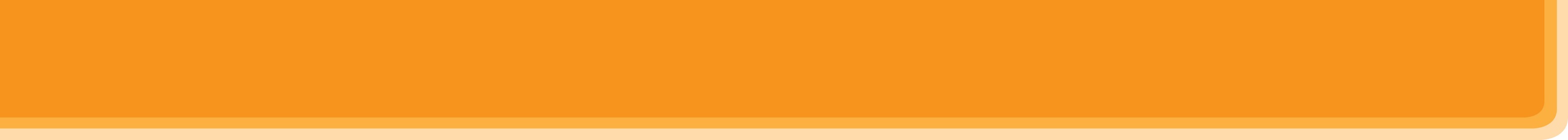 PRONUNCIATION
4
Listen and repeat. Then underline the stressed syllable in each word.
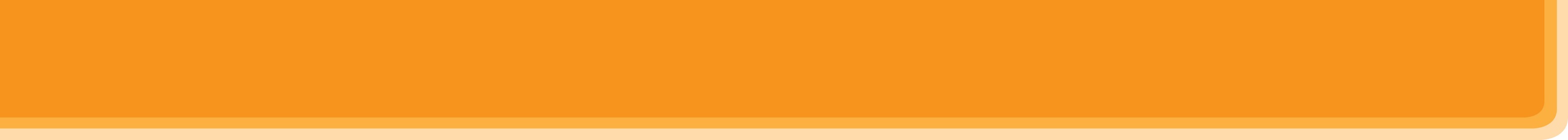 PRONUNCIATION
5
Listen and repeat the sentences. Underline the stressed syllables in the bold words.
We’re going to attend an Easter party at Nick’s house. 
The dancers will perform traditional dances at the festival. 
At Christmas, people usually buy presents for their family. 
Did you go to the Da Lat Flower Festival with your parents? 
My aunt is clever and patient.
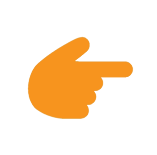 LESSON 2: A CLOSER LOOK 1
Game: Hot seat
WARM-UP
Vocabulary
Task 1: Write under each picture a festival name from the box. 
Task 2 Complete the table below with the phrases from the box.
 Task 3: Fill in each blank with a word or phrase from the box.
VOCABULARY
PRONUNCIATION
Pronunciation
Task 4: Listen and repeat. Then underline the stressed syllable in each word.
Task 5: Listen and repeat the sentences. Underline the stressed syllables in the bold words.
PRODUCTION
Game: Up and down
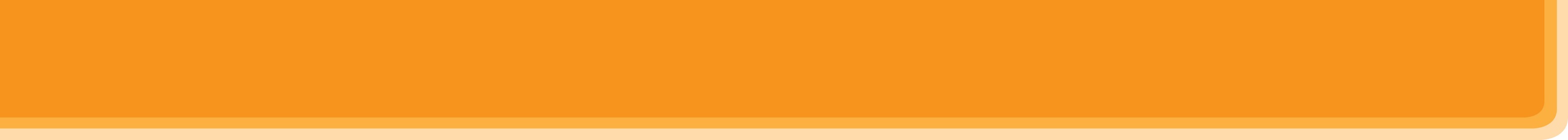 PRODUCTION
Game: Up and down
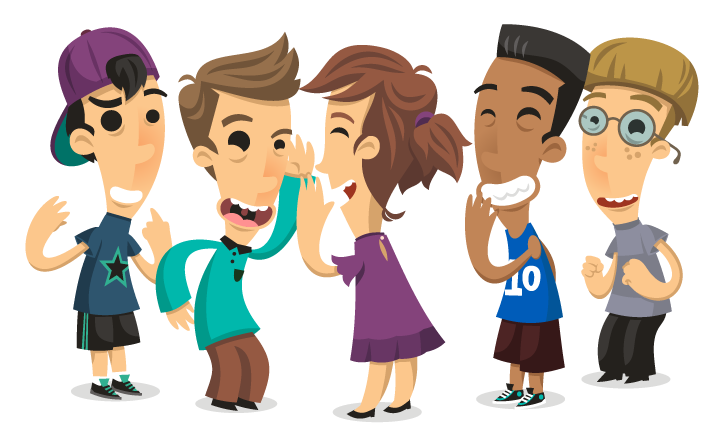 Aims of the stage:
To test students' quick reaction.
[Speaker Notes: Teacher says 1-15 words containing two-syllable words. Students stand up for the ones with first main stress pattern, sit down for the second main stress pattern.]
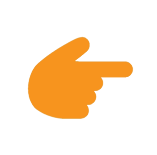 LESSON 2: A CLOSER LOOK 1
Game: Hot seat
WARM-UP
Vocabulary
Task 1: Write under each picture a festival name from the box. 
Task 2 Complete the table below with the phrases from the box.
 Task 3: Fill in each blank with a word or phrase from the box.
VOCABULARY
PRONUNCIATION
Pronunciation
Task 4: Listen and repeat. Then underline the stressed syllable in each word.
Task 5: Listen and repeat the sentences. Underline the stressed syllables in the bold words.
PRODUCTION
Game: Up and down
CONSOLIDATION
Wrap-up
Home work
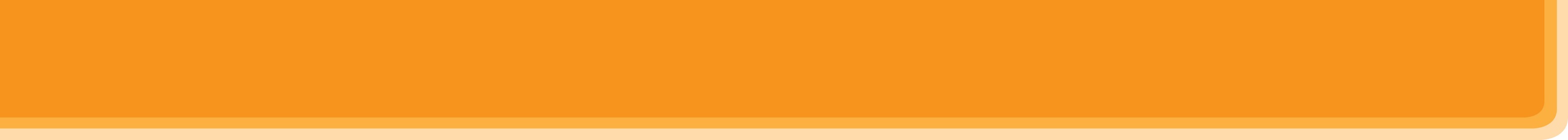 CONSOLIDATION
1
WRAP-UP
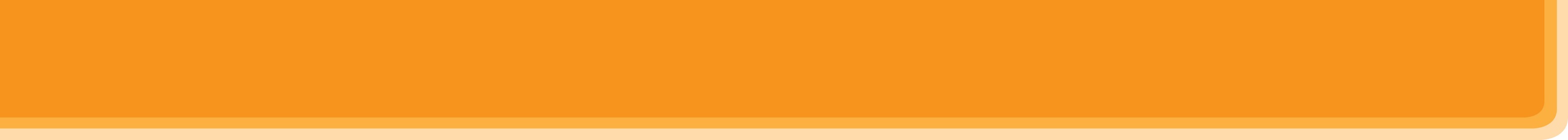 CONSOLIDATION
2
HOMEWORK
Do exercises in workbook